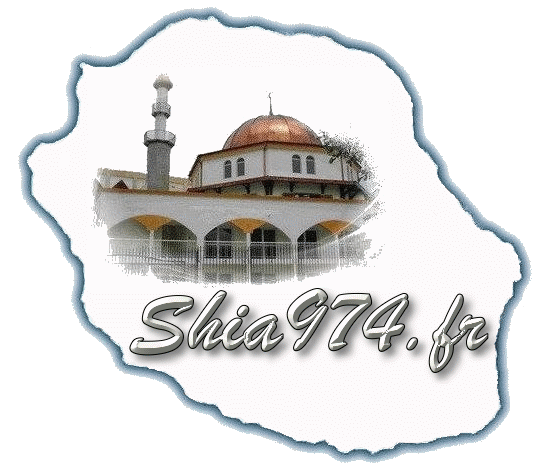 QUIZ SUR SAYYIDA 
FATIMA AHS
3
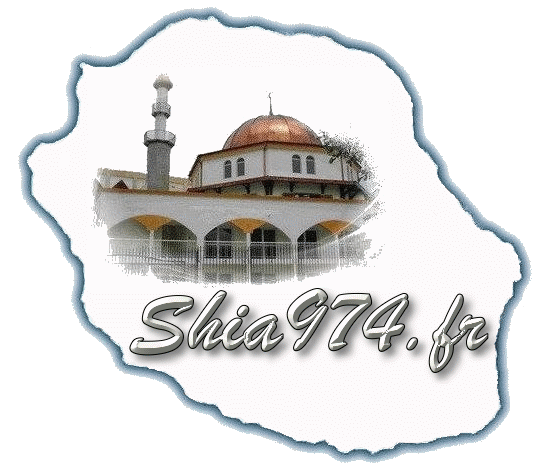 1 – Complétez cette parole de Raçouloullah : « Allah swt se fâche contre celui qui fâche Fatema (ahs)…
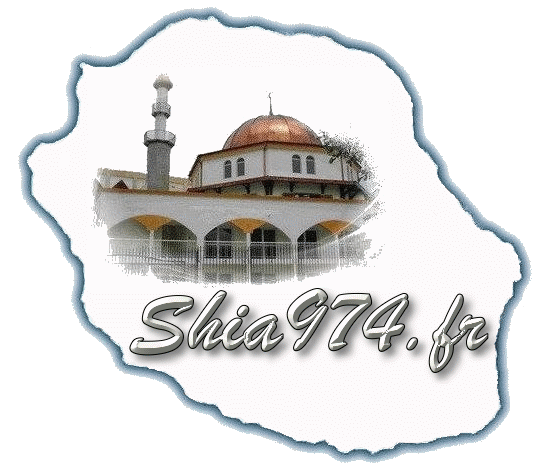 …et Allah swt accepte ce que Fatema (ahs) accepte
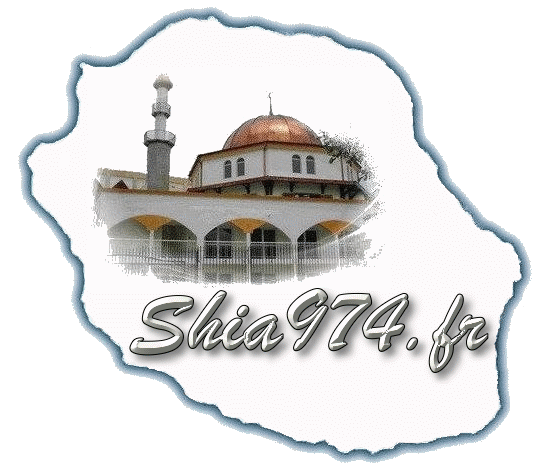 2 – Quel est le chapitre descendu en faveur de Fatema (ahs), son mari et ses deux fils ?
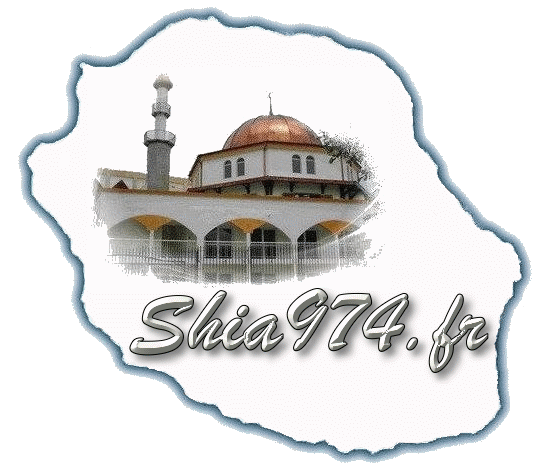 La sourate « L’ Homme »
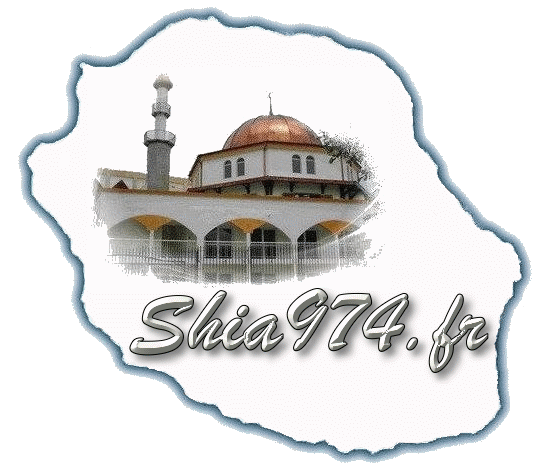 3 – Qui a fait le namaz-e-Janaza de Fatema (ahs) ?
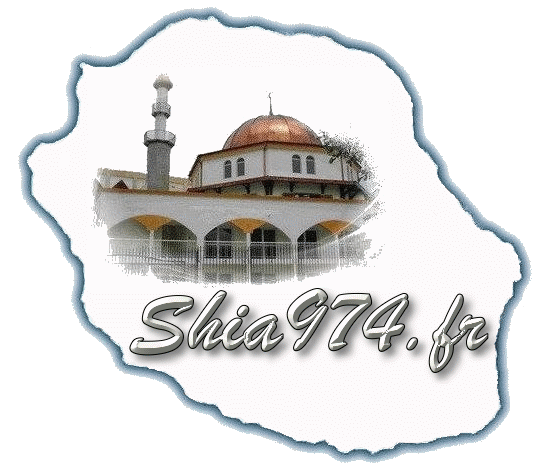 Son époux Amiroul-Mouminine (as)
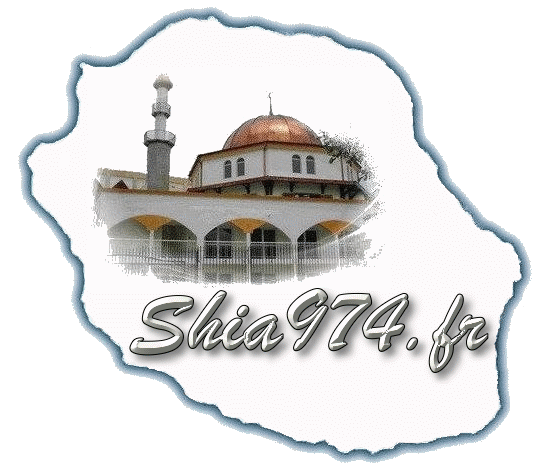 4 – Qui est l’ auteur du livre Fatema (ahs) est la haine du fourreau d’un sabre ?
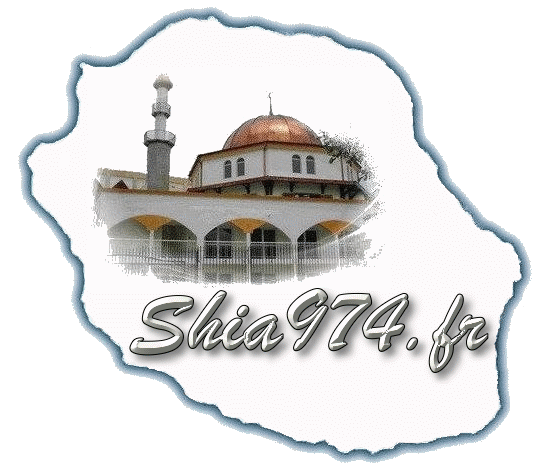 Soulaimane Al-Katàni
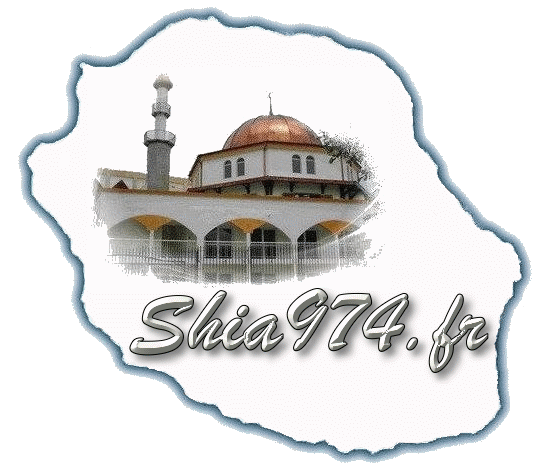 5 – Comment les idolâtres ont insulté le Prophète (saw) ? (De quel nom traitaient-il Mouhammad saw?)
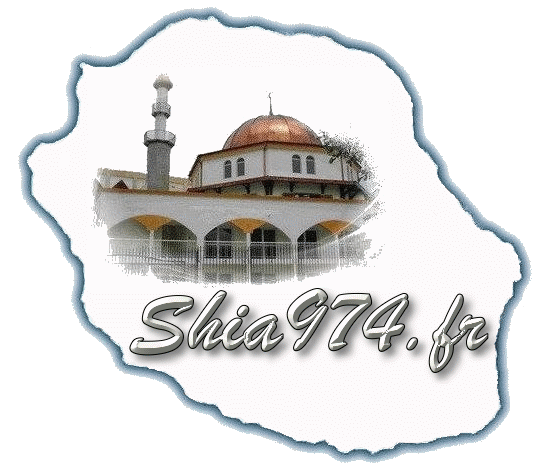 Ils l’ ont insulté de « sans postérité » (Abtar) car ses enfants mouraient an bas âge
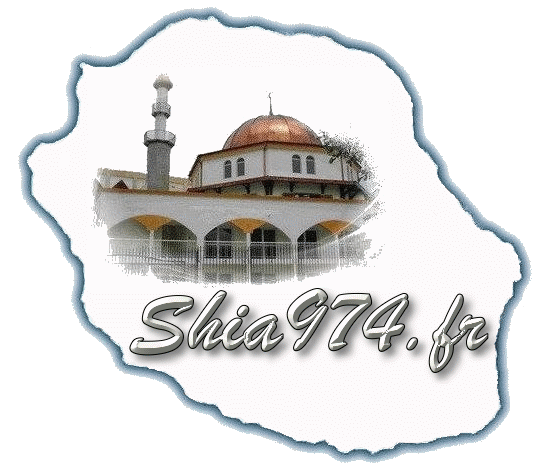 6 – Qu’est-ce qu’Allah swt avait donné au Prophète (saw) en échange du fait que ses fils sont décédés en bas âge ?
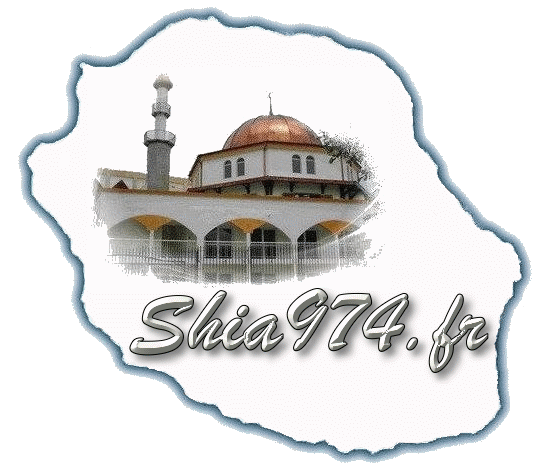 Il lui a donné le Kawthar : rivière du Paradis
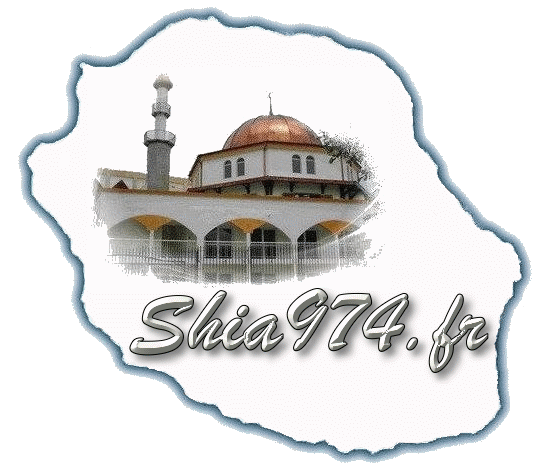 7 – Qui ont fait une demande de fiançailles à Fatema (ahs) à part Abou Bakr et Omar ?
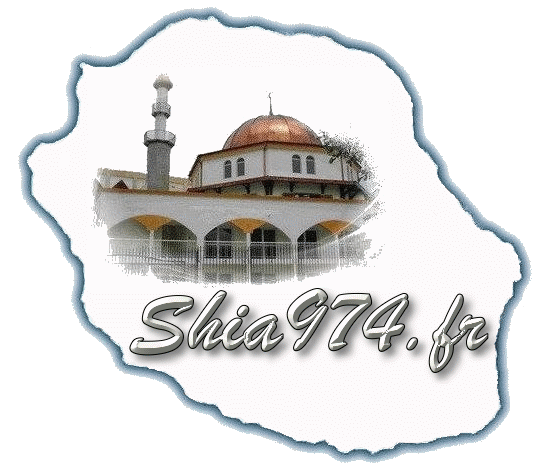 Abderahman bin Aouf et Ottman bin Affan.
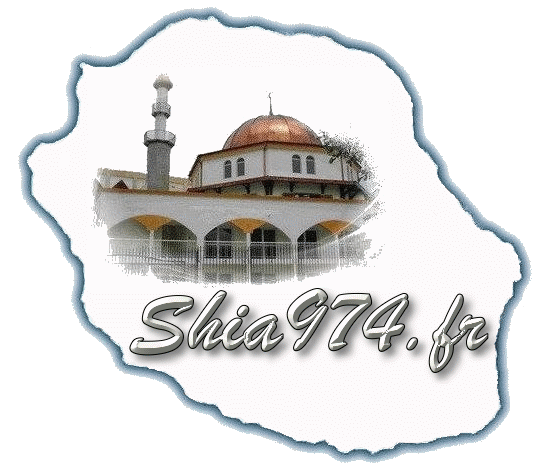 8 – Qui étaient les gens de la Tente (kiça) ?
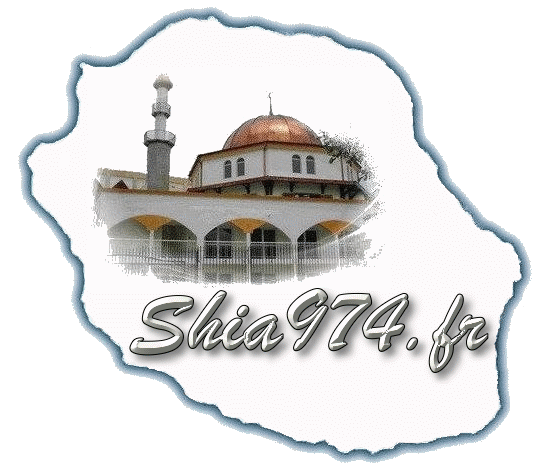 Ali (as), Fatema (ahs), Hassan (as) et Houssein (as).
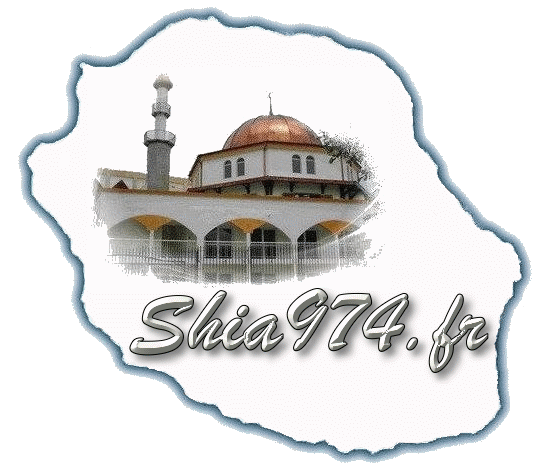 9 – Pourquoi nous appelons Fatema (ahs) et Ali (as) puis leurs deux fils (as) des gens de la Tente?
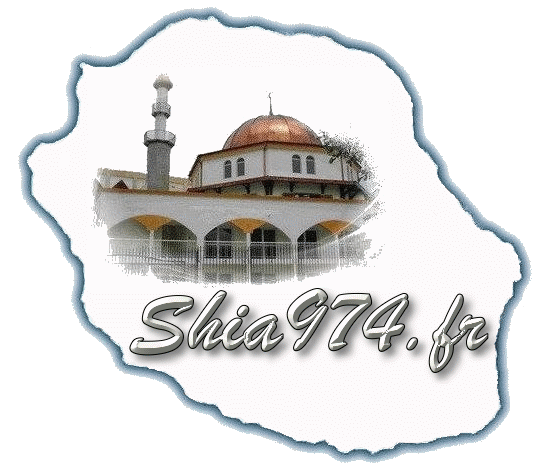 Parce que le Prophète (saw) les a mis sous la Tente et récitait le verset de Purification.
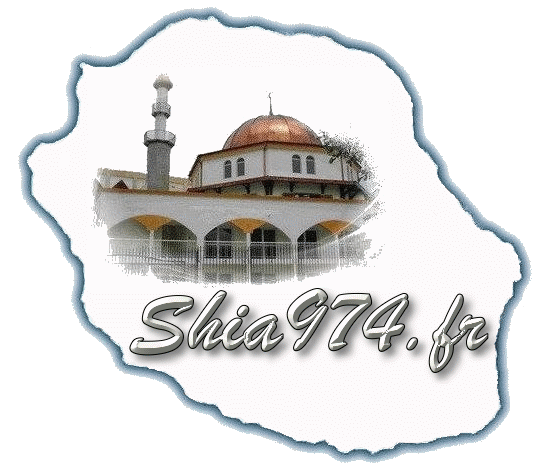 10 – Pourquoi Zahrah ahs était appelé « Mahaddatha » c’est-à-dire interlocutrice ?
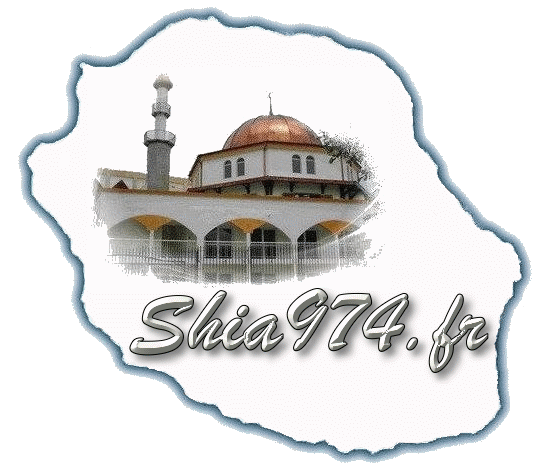 Car Allah swt lui a envoyé un ange pour la consoler après le décès de son père.